1
Three’s a Charm – On Negational Modification as a Third Type of Quantity Modification of English all and French tout
Marion Jesse
jesse.marion@umons.ac.be
UMONS, Belgium
FTI-EII – English unit: Literature, Language, Translation and Interpretation (ELLIT)
[Speaker Notes: Greeting & intro]
Outline
Literature 
Methodology
Negational Quantity Modification (NQM)
Scope of Negation
Test
Semantic Specification
Conclusion
References
3
Literature   |   Methodology   |   Negational Quantity Modification   |   Conclusion   |   References
►►►►                ►                   ►►►►►►►►►►►►►                ►►                 ►►
Literature
Quantifiers
“Quantifiers are expressions that denote a quantity, such as many, all, three, a large amount of, etc.” (Radden & Dirven 2007: 116)
						
Two subtypes of quantifiers: 
Absolute (e.g. few people, peu de gens)
Relative (e.g. all dogs, tous les chiens) 
				
Quantity modification 
Modification of a quantifier (e.g. very few people, almost all dogs) (Njende et al. 2017: 34)
(Langacker 2008, 2016, 2017)
4
Literature   |   Methodology   |   Negational Quantity Modification   |   Conclusion   |   References
►►►►                ►                   ►►►►►►►►►►►►►                ►►                 ►►
Relative Quantifiers
Indicate the (non-)coincidence of the predicated mass p with a reference mass rt (by default, the maximal extension me) by comparing their respective sizes (Langacker 1991, 2016)
All dogs love their owners.
(Langacker 2008, 2016, 2017)
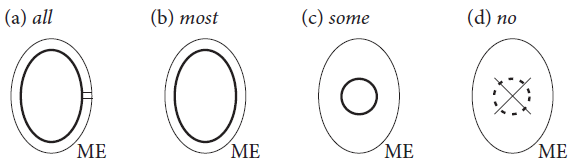 (Langacker 2016: 7)
5
Literature   |   Methodology   |   Negational Quantity Modification   |   Conclusion   |   References
►►►►                ►                   ►►►►►►►►►►►►►                ►►                 ►►
Proportional Modifiers
“[…] focus on the comparison of the predicated mass with the extension of the reference mass [and] comment on the coincidence (1) […], partial coincidence (2) […] or empty overlap (non-coincidence) (3) with the contextually indicated extension.” (Njende et al. 2017: 36)
=
P
P
P
=
P
RT
RT
RT
(Illustrations based on Langacker 2016: 7; Langacker 2008, 2017; Njende et al. 2017)
6
[Speaker Notes: we argue all/tout can pair with not/pas respectively to form a fourth subtype of proportional quantity modification]
Literature   |   Methodology   |   Negational Quantity Modification   |   Conclusion   |   References
►►►►                ►                   ►►►►►►►►►►►►►                ►►                 ►►
Quantifier-Modifier Interactions
7
Literature   |   Methodology   |   Negational Quantity Modification   |   Conclusion   |   References
►►►►                ►                   ►►►►►►►►►►►►►                ►►                 ►►
Methodology
Corpus
Yahoo-based Contrastive Corpus of Questions and Answers (YCCQA) (De Smet 2009)
29 million words
English, French, German, and Spanish - comparable
2006-2009		
Extraction with AntConc (Anthony 2010)
Datasets
2 datasets (not all, pas tout) – 150 instances each
Analysed in Excel
8
[Speaker Notes: Parameters: count/uncount, co-occurrence criteria, pronominal use vs prenominal use, position in sentence

Mess around with the data: 14m (EN), 9m (FR)
Nearly 230k Q&As for EN, nearly 160k for FR]
Literature   |   Methodology   |   Negational Quantity Modification   |   Conclusion   |   References
►►►►                ►                   ►►►►►►►►►►►►►                ►►                 ►►
Proportional Modifiers
DISCLAIMER
BUT…
=
P
P
P
RT
RT
RT
(Illustrations based on Langacker 2016:7; Langacker 2008, 2017; Njende et al. 2017)
9
[Speaker Notes: DISCLAIMER: Examples can be offensive, insulting, racist, homophobic & Co. >Forum 
Holds true for the rest of the presentation]
Literature   |   Methodology   |   Negational Quantity Modification   |   Conclusion   |   References
►►►►                ►                   ►►►►►►►►►►►►►                ►►                 ►►
Negational Quantity Modification
English (YCCQA_uk)
Not all atheists believe in evolution.
Not all policies cover those things.
Acids burn stuff. Any acid will burn skin but not all will do it quickly of [sic] noticeably. 

French (YCCQA_fr)
Les chats n’ont pas tous peur de l’eau !
Et toi tu as dit une majorité pas TOUS les Français, eh bien réfléchis que nous on dit aussi une majorité pas TOUS les Sénégalais.
(…) le prix etait [sic] de 100 livres (environ 150€ la semaine)  mais on paye pas tout sur le site (trop cool pour ceux qui ne veulent pas payer sur le net) (…)
10
Literature   |   Methodology   |   Negational Quantity Modification   |   Conclusion   |   References
►►►►                ►                   ►►►►►►►►►►►►►                ►►                 ►►
Negational Quantity Modification
=
P
P
P
RT
RT
RT
(Illustrations based on Langacker 2016: 7; Langacker 2008, 2017; Njende et al. 2017)
11
Literature   |   Methodology   |   Negational Quantity Modification   |   Conclusion   |   References
►►►►                ►                   ►►►►►►►►►►►►►                ►►                 ►►
Negational Quantity Modification
However, typically implies p ~ majority
/!\ exceptions
(Illustrations based on Langacker 2016: 7; Langacker 2008, 2017)
=
P
P
P
P
≠
RT
RT
RT
RT
(Illustrations based on Langacker 2016: 7; Langacker 2008, 2017; Njende et al. 2017)
12
Literature   |   Methodology   |   Negational Quantity Modification   |   Conclusion   |   References
►►►►                ►                   ►►►►►►►►►►►►►                ►►                 ►►
Negational Quantity Modification
not all?
(Langacker 2016: 7)
Typically: not all ~ most  majority reading
BUT (few) cases where minority reading possible, e.g. simple because woman [sic] have feelings and men don’t that’s why and not all men are like that just slugs like you
P
ME = RT
(Based on Langacker 2016: 7)
13
Literature   |   Methodology   |   Negational Quantity Modification   |   Conclusion   |   References
►►►►                ►                   ►►►►►►►►►►►►►                ►►                 ►►
Negational Quantity Modification
Scope of negation?
Si seulement il n'y avait pas tous ces intégristes de tout bord !!!! (YCCQA_fr)
Et heureusement, ce ne sont pas tous les musulmans qui affirment ça (que tout le monde serait musulman). (YCCQA_fr)
Although I'm sure it's not all men, I think the answers on here speak for themselves! (YCCQA_uk)
It'll help to look good,of course..but that's not all that matters. (YCCQA_uk)

Test required
14
[Speaker Notes: fundamentalists]
Literature   |   Methodology   |   Negational Quantity Modification   |   Conclusion   |   References
►►►►                ►                   ►►►►►►►►►►►►►                ►►                 ►►
Test – Phase 1
Under construction
Klima (1964): if either a positive question tag, a neither tag, or a not even tag can be added  sentential negation
John didn’t find a job, did he?/*didn’t he?
John didn’t find a job, and neither did Mary/*and so did Mary.
John didn’t find a job, not even a part time one/*even a part time one.
					(Bross 2020: 5, quoting Penka 2015)

Ducrot (1973): similar test for French, relying on the equivalent of a neither tag (FR ni même and ni non plus) 
Jacques n’est pas venu, ni même/ni non plus Paul. 
Il n’est pas venu beaucoup d’amis, ni même beaucoup de curieux/ni non plus beaucoup d’ennemis.
					 (Touratier 2008, quoting Ducrot 1973)
15
[Speaker Notes: Oral comment: ni non plus can be paraphsed as et X non plus, X being the subject  et Paul non plus]
Literature   |   Methodology   |   Negational Quantity Modification   |   Conclusion   |   References
►►►►                ►                   ►►►►►►►►►►►►►                ►►                 ►►
Test – Phase 2
Cleft sentence to determine which constituent: move not in the sentence & compare to the original meaning (same applies for French pas)
Not does not have scope over the other clause constituents
16
Literature   |   Methodology   |   Negational Quantity Modification   |   Conclusion   |   References
►►►►                ►                   ►►►►►►►►►►►►►                ►►                 ►►
Test – Problems
Input welcome! 
English data: 16/150 occurrences = sentential negation  replaced
French data: 136/150 occurrences = sentential >< intuition
Les chats n’ont pas tous peur de l’eau ! (e.g. test: … ni non plus les chiens)
Test (not?) applicable if
position in sentence = N.A., e.g. Pas tous mon grand, pas tous, si j'en crois ce que je lis sur ce site... 
relative clause, e.g. (…) la plupart de ces dérapages malheureux et condamnables viennent de gens qui ne vivent pas tous dans nos démocraties et n'en n'ont manifestement ni la culture ni le sens du débat.
(partly) cleft sentence, e.g. Parce qu'ils bossent, ce ne sont pas tous des petits bourgeois ou des fils de riches (…)
appositive clause with gerund, e.g. Ne mettant pas tous les Yankees dans le même panier, je n'ai pas la réponse.
17
[Speaker Notes: English data: test confirms intuition 
French data: test nearly always contradicts intuition]
Literature   |   Methodology   |   Negational Quantity Modification   |   Conclusion   |   References
►►►►                ►                   ►►►►►►►►►►►►►                ►►                 ►►
Semantic Specification?
English (YCCQA_uk)
Not all atheists believe in evolution. Many do, but not all.
Not all policies cover those things, but most do and some have even more perils that are covered. 
Acids burn stuff. Any acid will burn skin but not all will do it quickly of noticeably. 

French (YCCQA_fr)
Les chats n’ont pas tous peur de l’eau ! Certains adorent même se baigner.
Et toi tu as dit une majorité pas TOUS les Français, eh bien réfléchis que nous on dit aussi une majorité pas TOUS les Sénégalais.
(…) le prix etait de 100livres (environ 150€ la semaine)  mais on paye pas tout sur le site (trop cool pour ceux qui ne veulent pas payer sur le net) en fait on ne paye que les arrhes (10% de la somme) (…)
18
Literature   |   Methodology   |   Negational Quantity Modification   |   Conclusion   |   References
►►►►                ►                   ►►►►►►►►►►►►►                ►►                 ►►
Semantic Specification Phenomenon (SSP)
Addition of one or more elements to the sentence to clarify the intended meaning, 
either by means of contrast (>contrast-based SSP),
or by providing an explanation or (list of) example(s) (>similarity-based SSP).

Not all atheists believe in evolution. Many do, but not all.
Not all the time. I would say it's Gold about 95% of the time. 5% of the time you just need to hear a comforting voice.
19
Literature   |   Methodology   |   Negational Quantity Modification   |   Conclusion   |   References
►►►►                ►                   ►►►►►►►►►►►►►                ►►                 ►►
Not All and Semantic Specification
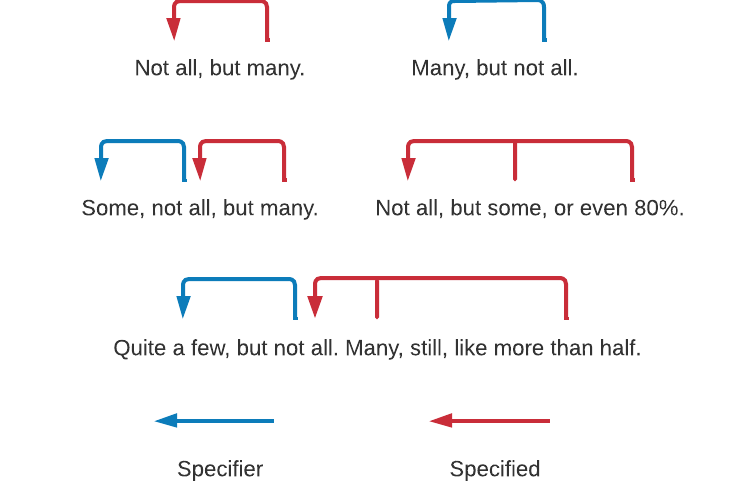 20
Literature   |   Methodology   |   Negational Quantity Modification   |   Conclusion   |   References
►►►►                ►                   ►►►►►►►►►►►►►                ►►                 ►►
Semantic Specification Phenomenon (SSP)
21
[Speaker Notes: Possible explanation for number of SSPs FR//EN: Nb of position = N.A. ++ in FR (‘pas tous’ standing alone)]
Literature   |   Methodology   |   Negational Quantity Modification   |   Conclusion   |   References
►►►►                ►                   ►►►►►►►►►►►►►                ►►                 ►►
Conclusion
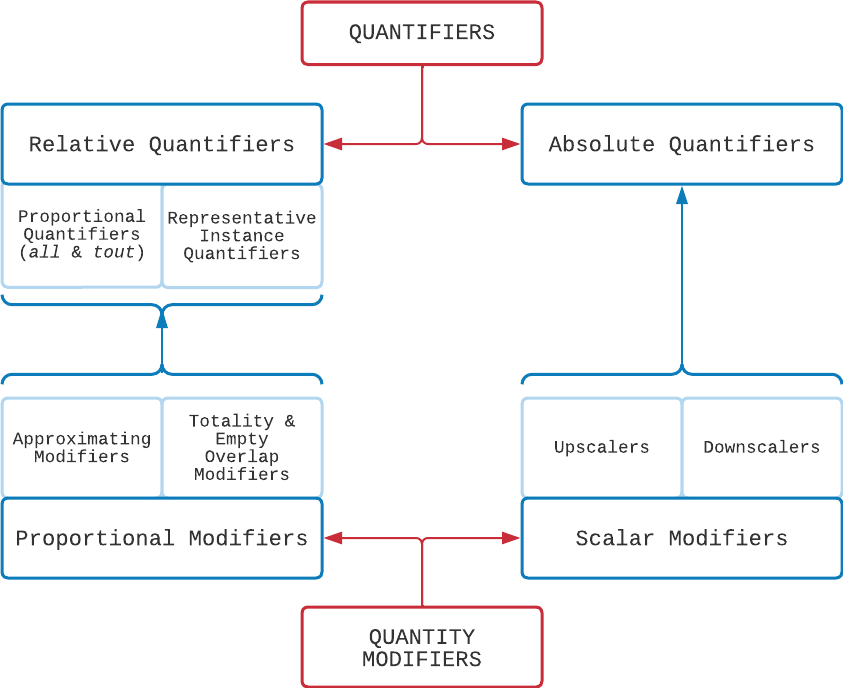 22
Literature   |   Methodology   |   Negational Quantity Modification   |   Conclusion   |   References
►►►►                ►                   ►►►►►►►►►►►►►                ►►                 ►►
Conclusion
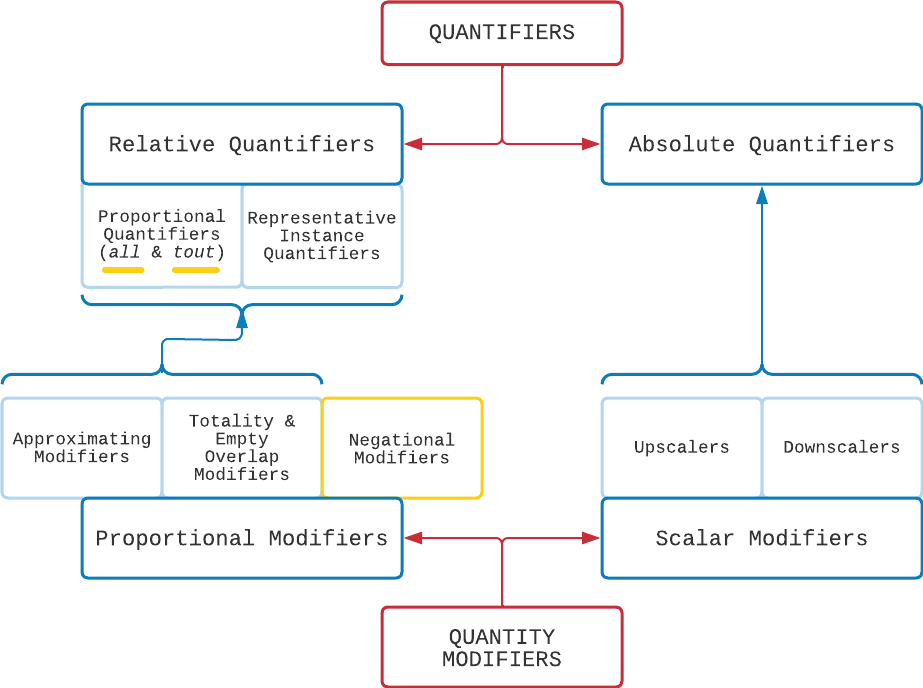 Semantic specification
         contrast

          similarity
BUT
Test  scope of negation 
23
Literature   |   Methodology   |   Negational Quantity Modification   |   Conclusion   |   References
►►►►                ►                   ►►►►►►►►►►►►►                ►►                 ►►
References
Anthony, L. (2010). AntConc (Version 3.5.9) [Computer Software]. Tokyo, Japan: Waseda University. www.antlab.sci.waseda.ac.jp.
Bross, F. (2020). The why-how alternation and a new test for sentential negation - on negated how-questions. Glossa: A Journal of General Linguistics, 5(1): 1-8. https://doi.org/10.5334/gjgl.1175. 
De Smet, H. (2009). Yahoo-based Contrastive Corpus of Questions and Answers (YCCQA). varieng.helsinki.fi/CoRD/corpora/YCCQA.
Ducrot, O. (1973). La preuve et le dire : langage et logique. Mame. 
Klima, E. S. (1964). Negation in English. In J. Fodor & J. Katz (Eds.), The Structure of Language, 246-323. Prentice-Hall.
Langacker, R. W. (1991). Foundations of Cognitive Grammar (Vol. 2, Descriptive Application). Stanford, CA: Stanford University Press.
Langacker, R. W. (2008). Cognitive Grammar – A Basic Introduction. Oxford: Oxford University Press.
Langacker, R. W. (2016). Nominal Grounding of English Quantifiers. Cognitive Linguistics Studies, 3(1), 1–31.
24
Literature   |   Methodology   |   Negational Quantity Modification   |   Conclusion   |   References
►►►►                ►                   ►►►►►►►►►►►►►                ►►                 ►►
References
Langacker, R. W. (2017). Grounding, semantic functions, and absolute quantifiers. English Text Constructions, 10(2), 233–248.
Marion, J. (2021). Almost all and presque tout: A corpus-based study of quantity modification with English all and French tout [Paper presentation]. Using Corpora in Contrastive and Translation Studies (6th edition), Bertinoro, Italy. https://events.unibo.it/uccts2021.
Njende, N. M., Davidse, K., & Ghesquière, L. (2017). Precious few and practically all: A cognitive grammar approach to the modification of quantifiers. Leuven Working Papers in Linguistics, 34, 96-121.
Penka, D. (2015). Negation and polarity. In N. Riemer (Eds.), Routledge Handbook of Semantics, 303-319. Routledge.
Quirk et al. (1985). A Comprehensive Grammar of the English Language. Pearson Longman.
Radden, G., & Dirven, R. (2007). Cognitive English Grammar (Vol. 2, Cognitive Linguistics in Practice). Amsterdam: Benjamins. 
Touratier, C. (2008). La portée de la négation ? De Lingua Latina. Revue de Linguistique Latine du Centre Alfred Ernout, 1, 1-33. https://hal.archives-ouvertes.fr/hal-03528306
25
Thank you for your attention! Questions? Comments? Suggestions?
26
Literature  |  Methodology  |  Results |  Conclusion | References
Negational Quantity Modification
27
Literature  |  Methodology  |  Results |  Conclusion | References
Negational Quantity Modification
28
[Speaker Notes: Boxes highlight significant behavioural differences.
Labels adapted from Quirk et al. 1987.
S = subject
Od = direct object
I = initial position of adverbial, pr = prepositional verb (here adapted into initial position of prepositional clause)
C = complement, temp (my own) for temporal]